«Θρησκευτική εκπαίδευση στη Γαλλία»
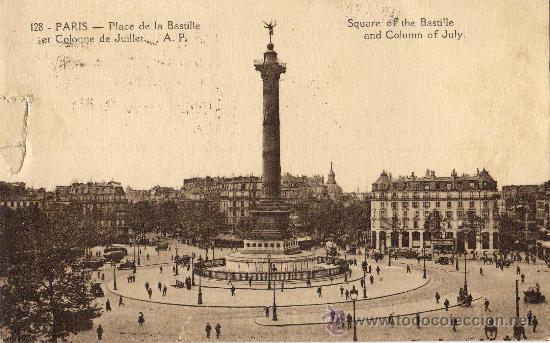 Απόψεις Παναγιώτη Μαντζούφα, Αν. Καθηγητής Νομικής, ΑΠΘ
«Η επιστροφή της θρησκείας ΔΕΝ είναι αντίθετη με την εκκοσμίκευση».
Οι θρησκευτικές πρακτικές είναι συμβατές με ένα φιλελεύθερο κράτος, αρκεί η θρησκεία να μην καθορίζει τις αρχές του πολιτεύματος και τις δημόσιες πολιτικές.
Η κατηχητική εκπαίδευση   αναίρεση διάκρισης επιστημονικής γνώσης και πίστης
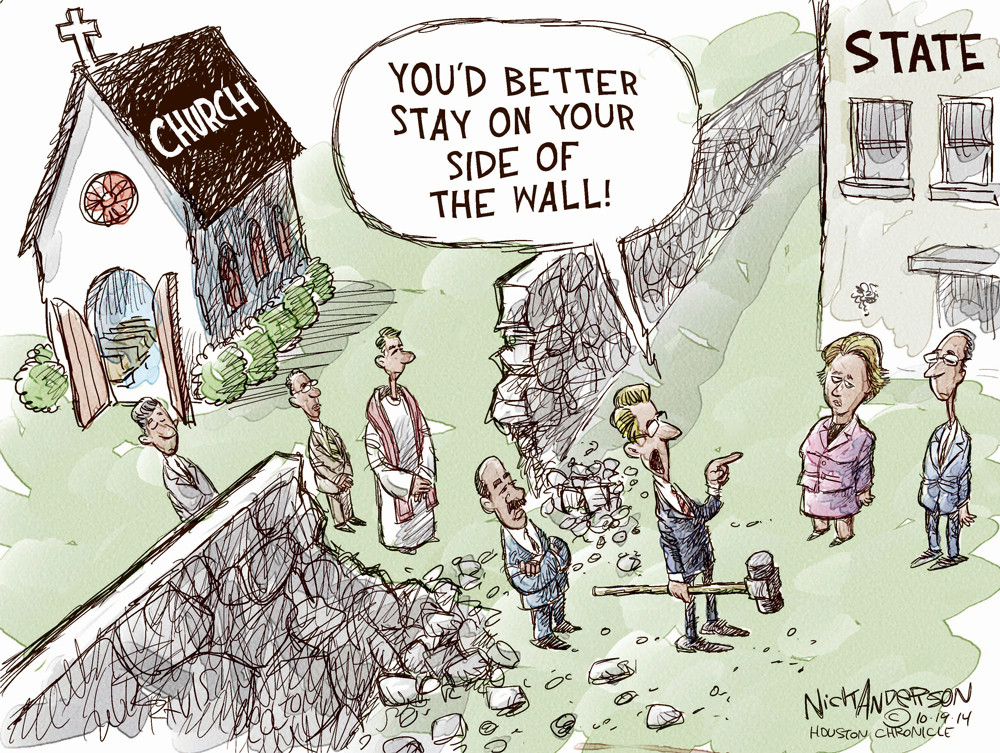 Επιστήμη VS πίστη
Révolution française
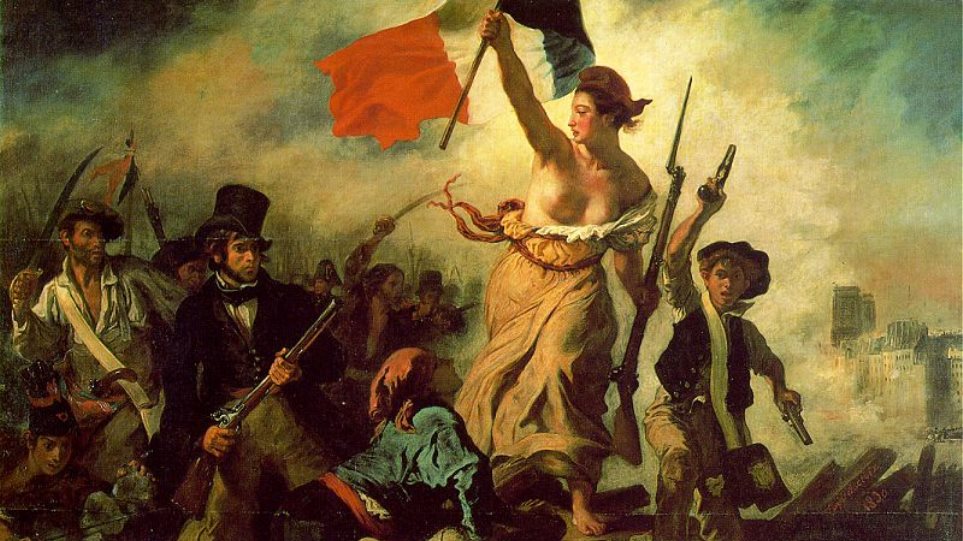 Liberté, égalité, fraternité
H ιστορία μιας χώρας είναι η ιστορία των τυχών της. Ένα κράτος δρα σύμφωνα με τις ιστορικές συνθήκες και τις ιδιαιτερότητες του.
Ήδη από γαλλική επανάσταση υπήρχε η αντίληψη περί μη θρησκευτικού σχολείου και άρα προκύπτει:
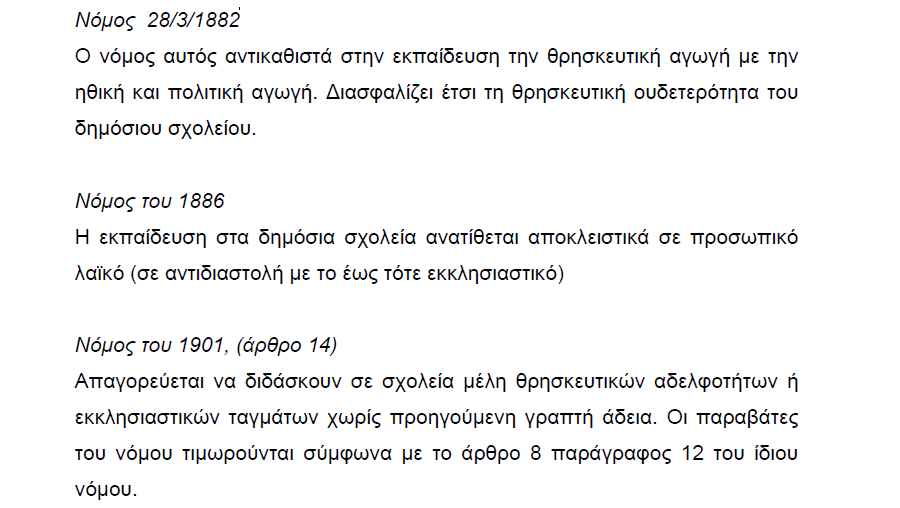 1905: Loi du 9 décembre 1905 concernant la séparation des Églises et de l'État https://youtu.be/i507sffc3us?t=91
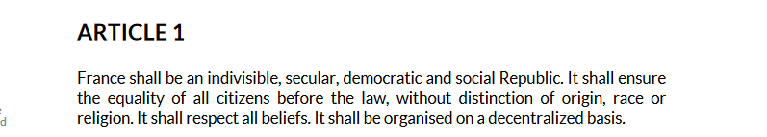 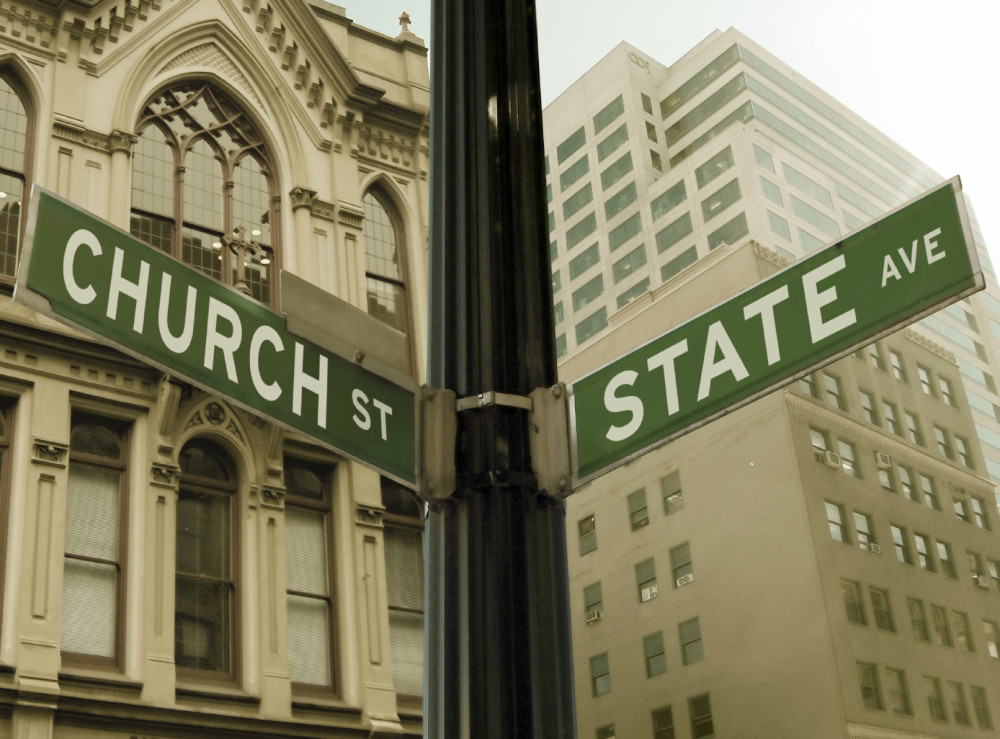 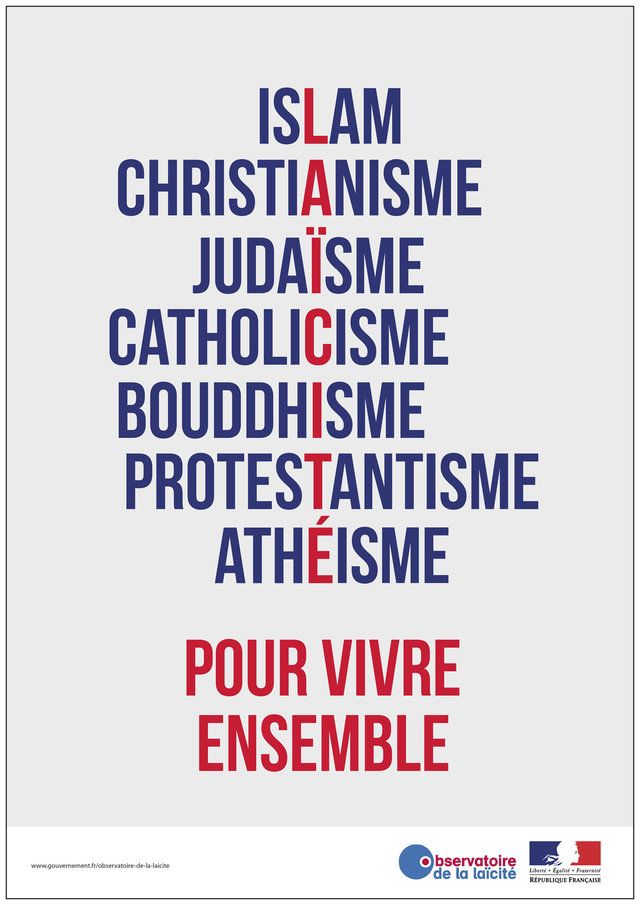 https://www.gouvernement.fr/sites/default/files/contenu/piece-jointe/2017/02/libertes_et_interdits_eng.pdf
Ελευθερία σκέψης και συνείδησης
 Ισότητα πολιτών ανεξαρτήτου πολιτισμικής, εθνικής, θρησκευτικής ταυτότητας. 
Κύρια μήτρα δομής της Γαλλίας
 Διαχέεται και στα εδάφη της εκπαίδευσης
H περίπτωση των «θρησκευτικών» της Γαλλίας…
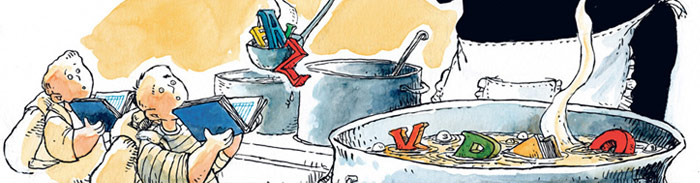 ΠΡΟΣΟΧΗ! Η Ευρώπη ήδη από το 1997 με τη Συνθήκη του Άμστερνταμ και έως σήμερα κατέστησε σαφές ότι τα ζητήματα που αφορούν σχέσεις εκκλησίας- κράτους ακόμα και στη διδακτέα ύλη δεν την αφορούν. Για αυτό το μάθημα διαφέρει από χώρα σε χώρα.
 ΓΑΛΛΙΑ:  “fait religieux”  εξαίρεση Αλσατία και Μοσέζ.
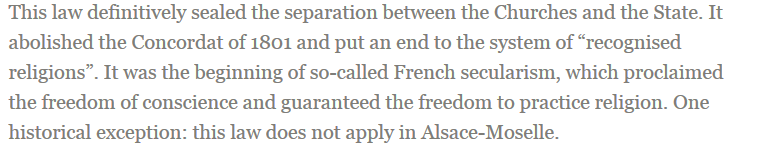 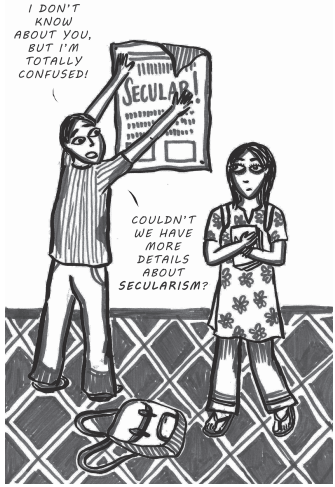 Μετά την αναφορά του Debray  ΔΕΝ ΕΧΕΙ ΞΕΧΩΡΙΣΤΟ ΜΑΘΗΜΑ ΘΡΗΣΚΕΥΤΙΚΩΝ αλλά:έχουμε διδασκαλία δεδομένων περί θρησκείας μέσα από μαθήματα ιστορίας, λογοτεχνίας, φιλοσοφίας, γεωγραφίας κλπ και προκύπτει: αντικειμενική γνώση που ακουμπά πάνω στην ουδετερότητα και στη laïcité.
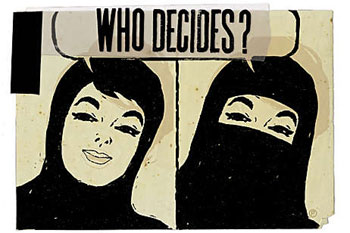 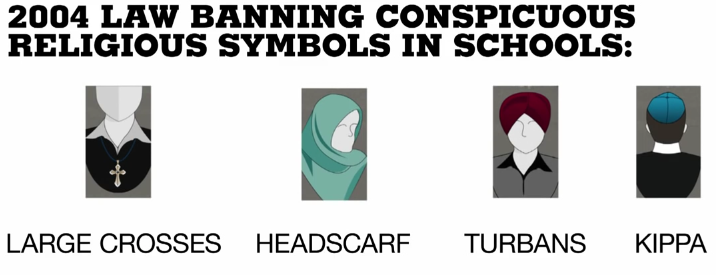 ΣΥΜΠΕΡΑΣΜΑΤΑ
Η διδασκαλία ή μη θρησκευτικών και οι πρακτικές της ορίζονται από το κράτος  ποικιλία στη διδασκαλία (ομολογιακό ή μη χαρακτήρα κλπ κλπ)
Γαλλία:  στα πλαίσια της laïcité  το fait religieux  ≠ ΑΛΣΑΤΙΑ, ΜΟΣΕΖ
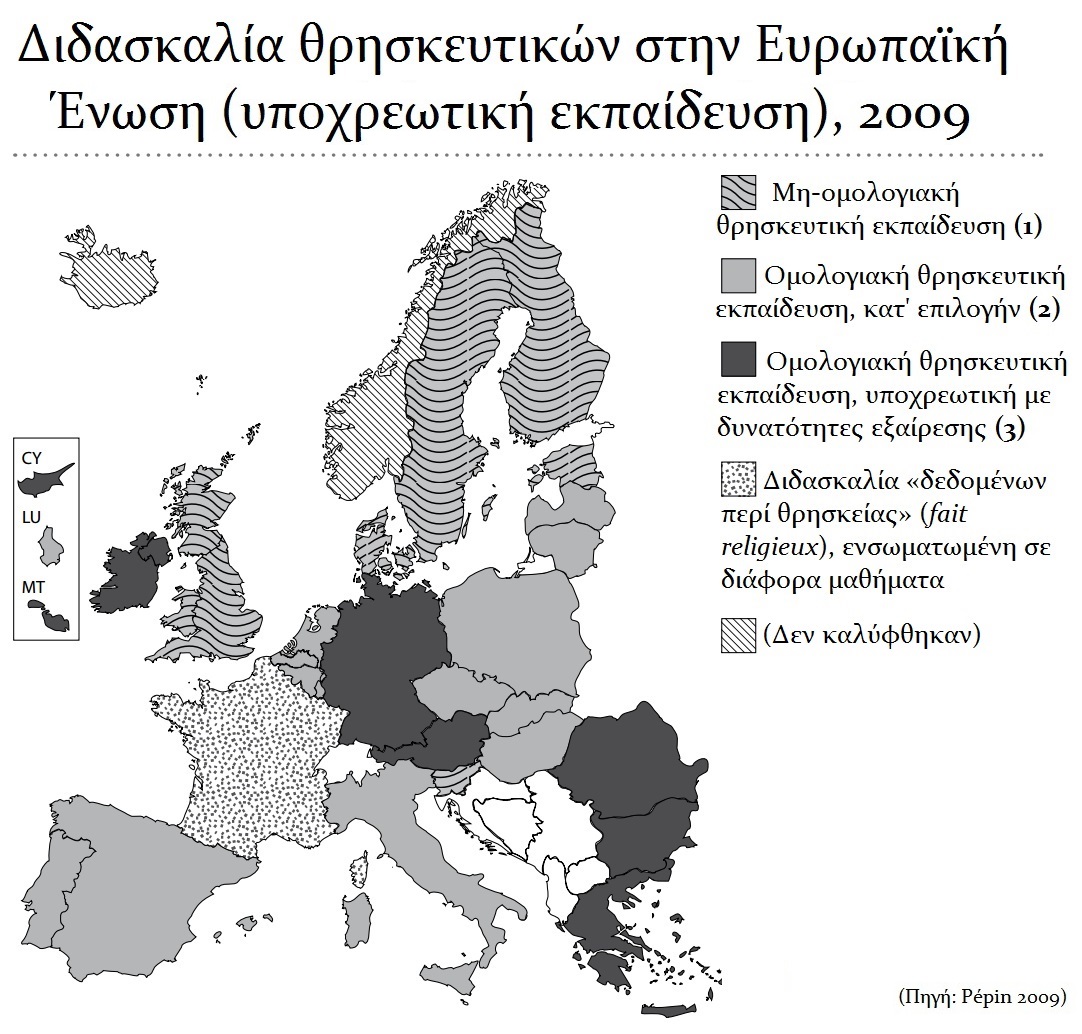